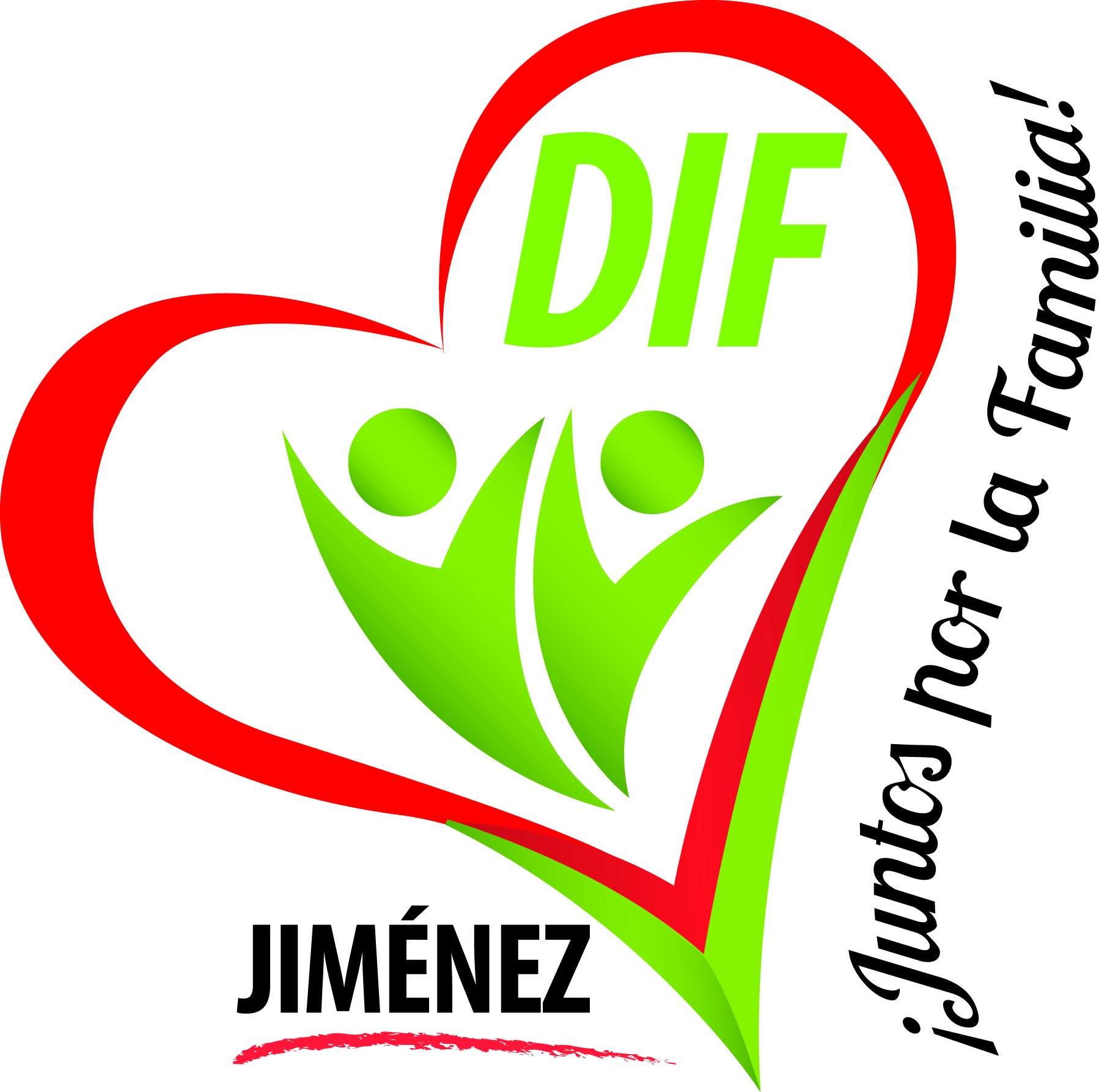 100 DIAS DE TRABAJO
El 10 de octubre del 2013 inicio una nueva etapa para el municipio de Jiménez, ya que fue ese día en el que nuestro actual presidente tomo la nueva administración 2013-2016.
 Acompañado por su esposa la Dra. Amparo Mata Téllez quien es la Presidenta del Desarrollo Integral de la Familia.
Fue así como inicio el DIF sus funciones, en las cuales ha realizado diversas actividades en beneficio de las personas vulnerables de nuestro municipio.
Las Actividades mas destacadas han sido:
Se ha realizado mes con mes la entrega de dotación de pañales para 20 beneficiaros, así mismo se pidió la ampliación de este apoyo, llevando documentación de posibles candidatos a verse beneficiados por este programa.
 Se supervisaron las cocinas escolares que reciben desayunos calientes, para verificar que las condiciones de estas sean las adecuadas para su buen funcionamiento.
Se asistieron a cursos del DIF Estatal en donde en todos estuvo presente la Dra. Mata con su equipo para que de esta manera se de una mejor atención a nuestra población y sus problemáticas.
 El 19 de Noviembre se conmemoro el Día Mundial para la prevención del abuso contra los niños, donde se realizo un pequeño desfile con alumnos de diversas instituciones y personal del DIF presidido por la Dra. Mata, en donde mostraron lemas alusivas al tema. Todo esto pensado en brindar un ambiente ameno en el que nuestros niños se puedan desenvolver.
El 21 de Noviembre se realizo la entrega de dotación de despensas en donde se vieron beneficiadas los siguientes rubros:
Día  a día se a habilitado el comedor comunitario del DIF en el cual se ven beneficiados alrededor de 10 a 15 personas diarias, entre adulto mayor, foráneos, indigentes o personas de escasos recursos.
 Se planearon las posadas en los ejidos y comunidades pertenecientes al municipio en las cuales se les hizo entrega de dulces, 23 piñatas, se rifaron 196 balones y 40 bicicletas para entregar a nuestros niños. Las comunidades visitadas fueron las siguientes:
Así mismo se realizo la posada para los niños del municipio organizado por la Dra. Amparo Mata y su equipo, en donde se hizo entrega de igual manera de dulces, 326 balones y 40 bicicletas. En dicho evento se realizaron obras de teatro, villancicos y bailables alusivos a la temporada navideña.
 Se llevo a cabo el modulo para la credencialización de personas con discapacidad en la cual se entregaron 100 credenciales. A su vez el DIF continua recabando papelería para tramitarles su credencial a quienes no alcanzaron el modulo.
Se realizaron las gestiones necesarias con los comercios de este municipio para que apoyaran con descuentos a las personas q presentaran la credencial de personas con discapacidad. Confirmando los siguientes:
Se bajo el programa: Seguro de Vida para Jefas de Familia. El cual busca beneficiar a los hijos de esta mujer jefa de familia en dado caso de q la madre falleciera, asegurando los estudios de sus hijos a través de una pensión mensual desde $300 hasta $1850.
 Hasta el momento se han registrado 40 mujeres jefas de familia.
 La Dra. Mata continua invitando a las mujeres jimenenses a registrarse en dicho programa.
Se han entregado 139 tarjetas de INAPAM para personas de la tercera edad, y para que la puedan emplear para obtener beneficios.
 Se entregaron tres aparatos auditivos para personas que lo requerían, esta entrega fue dada por la Sra. Bertha Gómez de Duarte, en compañía de la Dra. Amparo Mata Téllez. Además se han aceptado 44 aparatos auditivos mas y 15 sillas de ruedas. Se continúan haciendo las gestiones necesarias para que manden apoyos funcionales y poder seguir ayudando a quienes mas lo necesitan
Se están atendiendo personas que requieran terapia física en la Unidad Básica de Rehabilitación de nuestro municipio, presidida por la Dra. Mata, atendiendo alrededor de 28 personas diarias.
 Se acepto el proyecto de ampliación de la Unidad de Rehabilitación, con una inversión de $2,000,000. Todo esto con el fin de brindar una mejor atención a nuestra población.
Se ha apoyado a 46 personas que requieren traslados a diversas ciudades y que son de escasos recursos, a través de cartas de descuentos en los pasajes de autobuses.
 Se han entregado alrededor de 15 vales de consulta a través del Colegio de Médicos, a personas de escasos recursos y que han necesitado una atención medica. Se continuaran apoyando con estos vales a quienes lo sigan necesitando .
Se ha brindado el apoyo  de psicología para alrededor de 7 personas diarias en las instalaciones del DIF, así como a escuelas también se les brinda este apoyo.

 Así mismo se ha ayudado a personas de escasos recursos, y a personas del seguro popular a surtir su medicamento a través de la farmacia del DIF, siempre atenta la Dra. Mata por el bienestar de las personas.
Se apoyo a la maquiladora LEVITON en la Feria de la Salud que realizaron, apoyando con un modulo de información para dar a conocer los distintos tipos de apoyos que maneja el DIF Municipal en coordinación con el DIF Estatal y otras dependencias.
 Se clausuro la capacitación del Programa de Comunidades Diferentes, en el ejido las Glorias acompañados por la Dra. Mata y parte de su equipo, en donde las mujeres que habitan ahí, nos mostraron lo aprendido a lo largo del curso.
Se ha realizado la remodelación de las instalaciones del DIF para brindar un mejor servicio y una mejor imagen a la población.
 Todo esto es lo que se ha venido realizando en estos 100 días de trabajo en  la administración 2013-2016, en las instalaciones del DIF presidido por la Dra. Mata.  Asegurando que este año será mejor que el pasado, debido a que se trabajara mas para el beneficio de nuestra población, a través de la gestión de programas que ayuden a la integración familiar y a tener una vida mas amena.
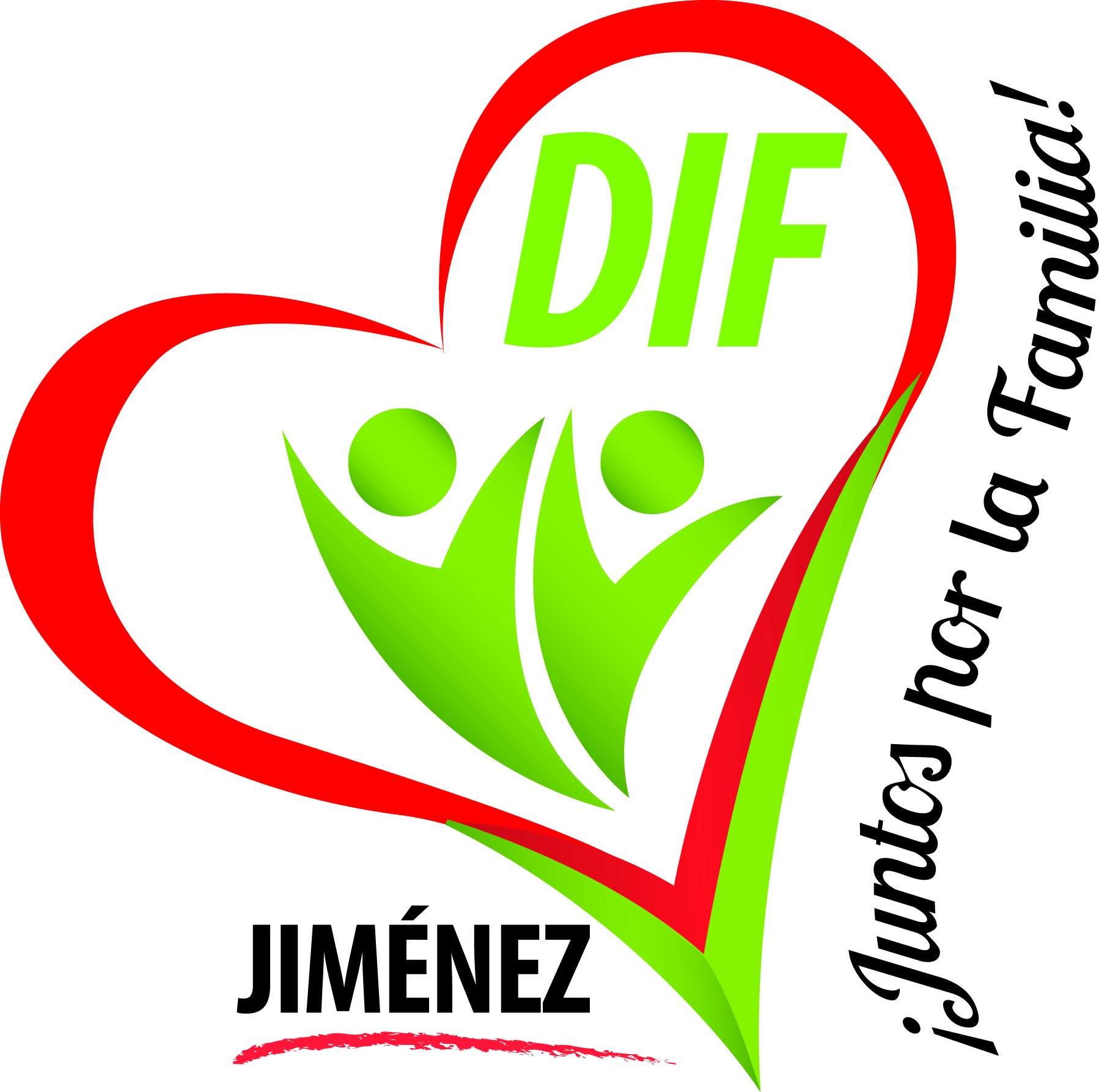 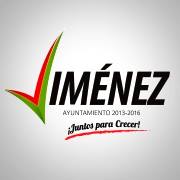